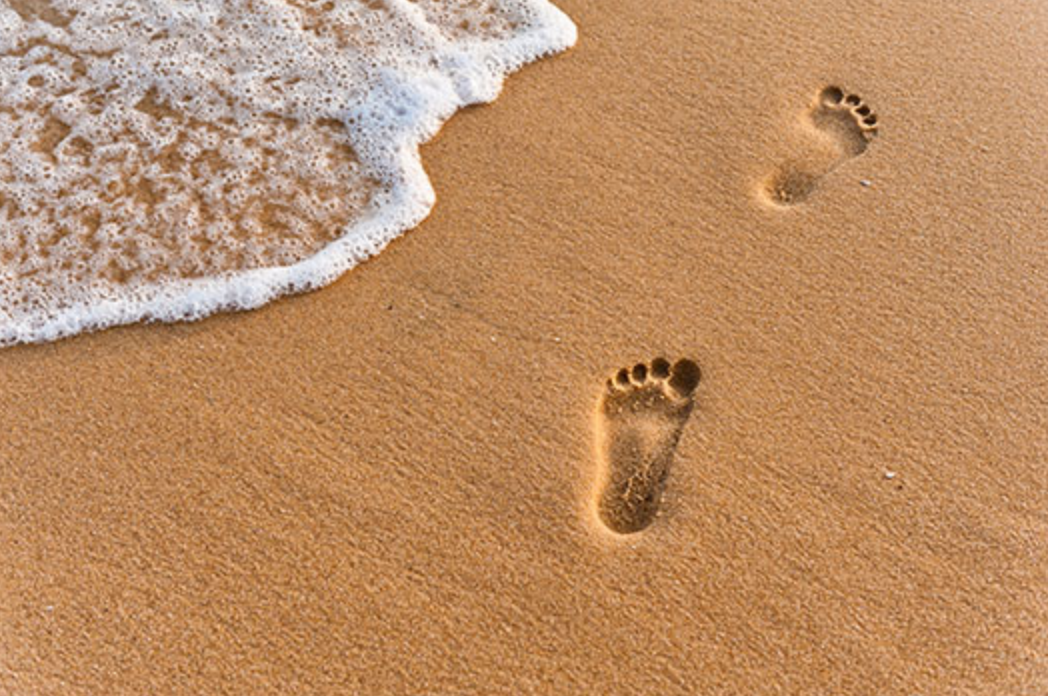 The Gospel of Mark
Walking with Jesus
Don’t You Care?
Mark 4:35–5:20
Preached by Dr. Andrew Spurgeon at Crossroads International Church Singapore • cicfamily.comUploaded by Dr. Rick Griffith • Singapore Bible CollegeThousands of files in 49 languages for free at BibleStudyDownloads.org
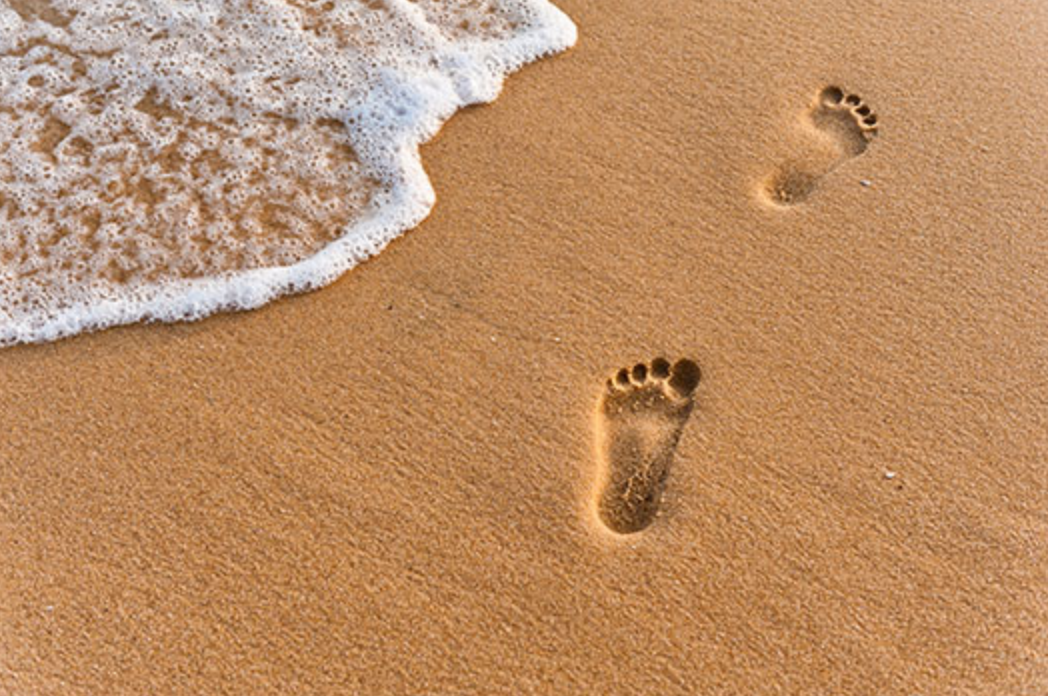 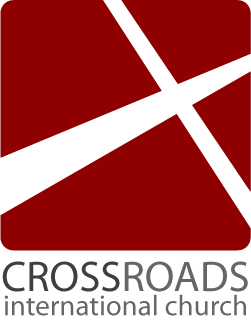 Walking with Jesus
Jesus’ Message:

“The time is up. God’s rule is here. So, change your ways and trust God for your salvation” (Mark 1:15)
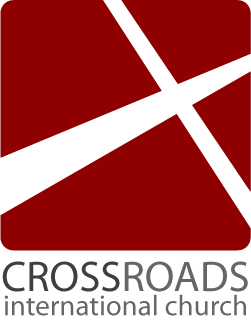 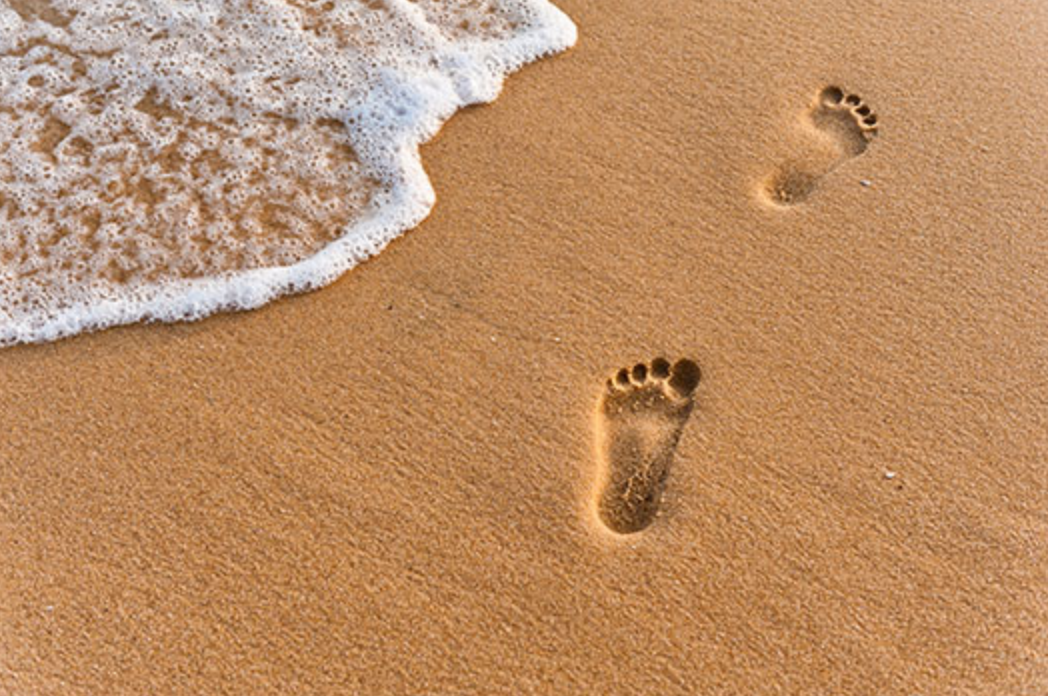 Walking with Jesus
Mark 4:35—5:20

“Don’t You Care?”
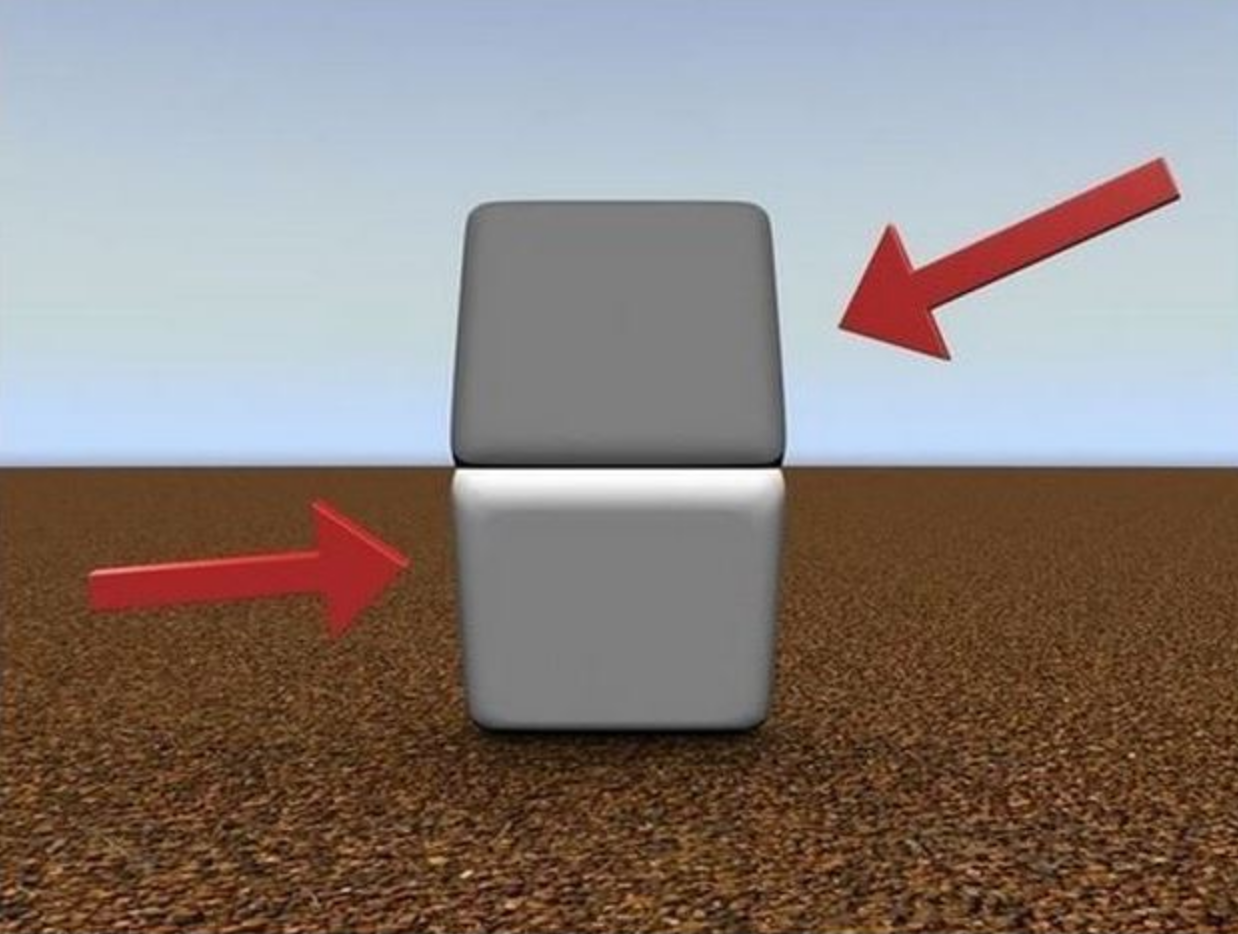 www.illusions.org
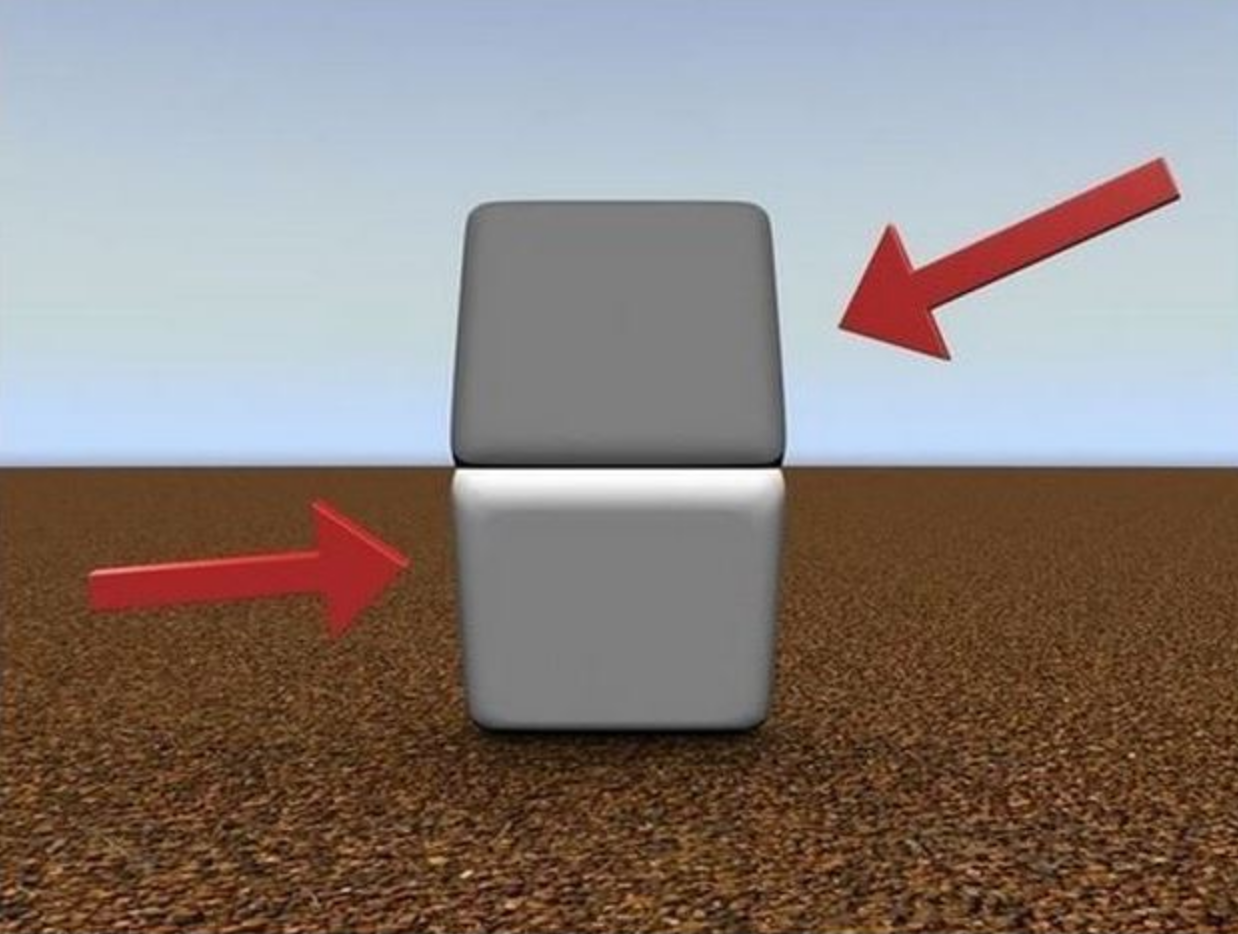 www.illusions.org
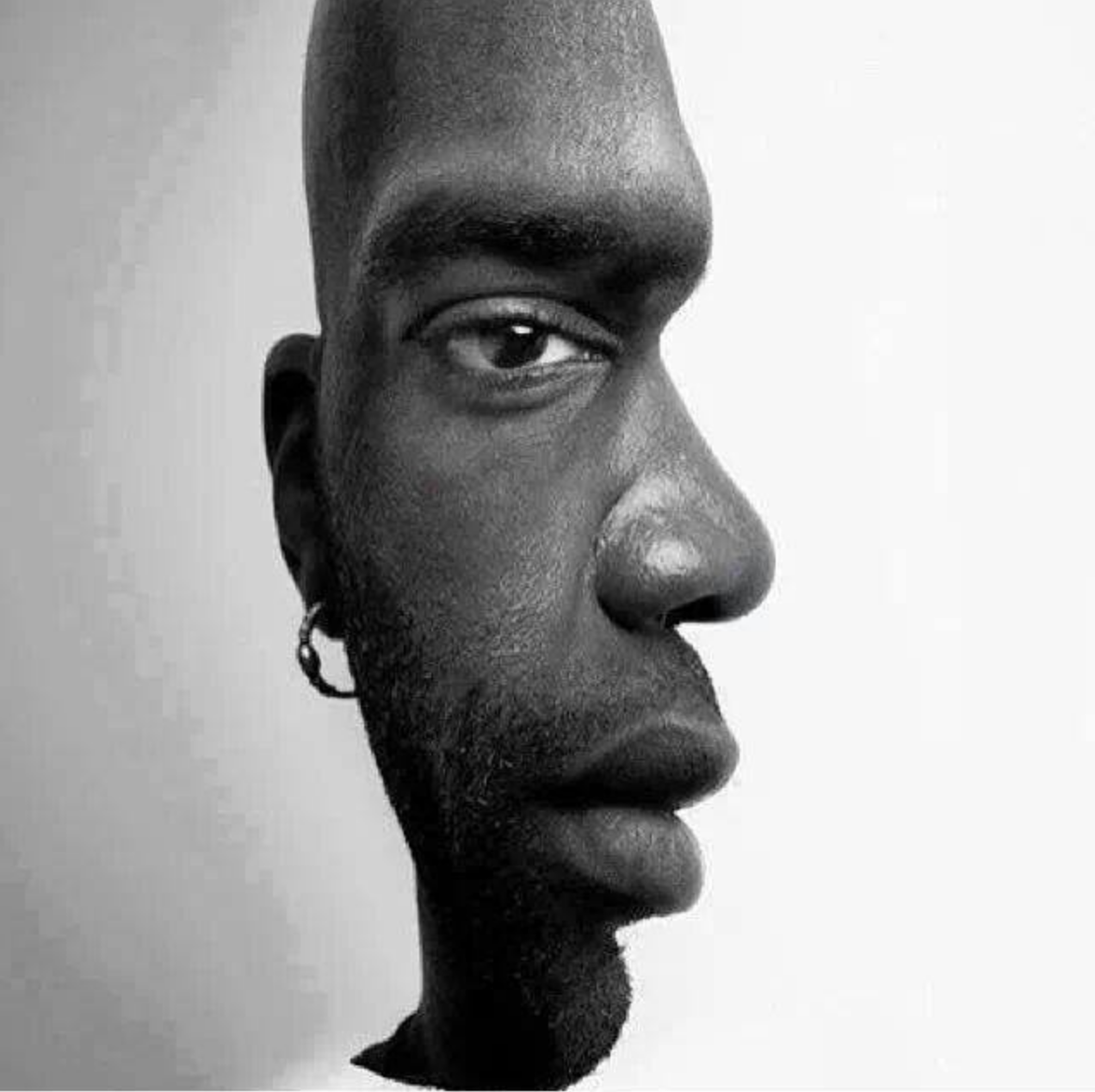 www.illusions.org
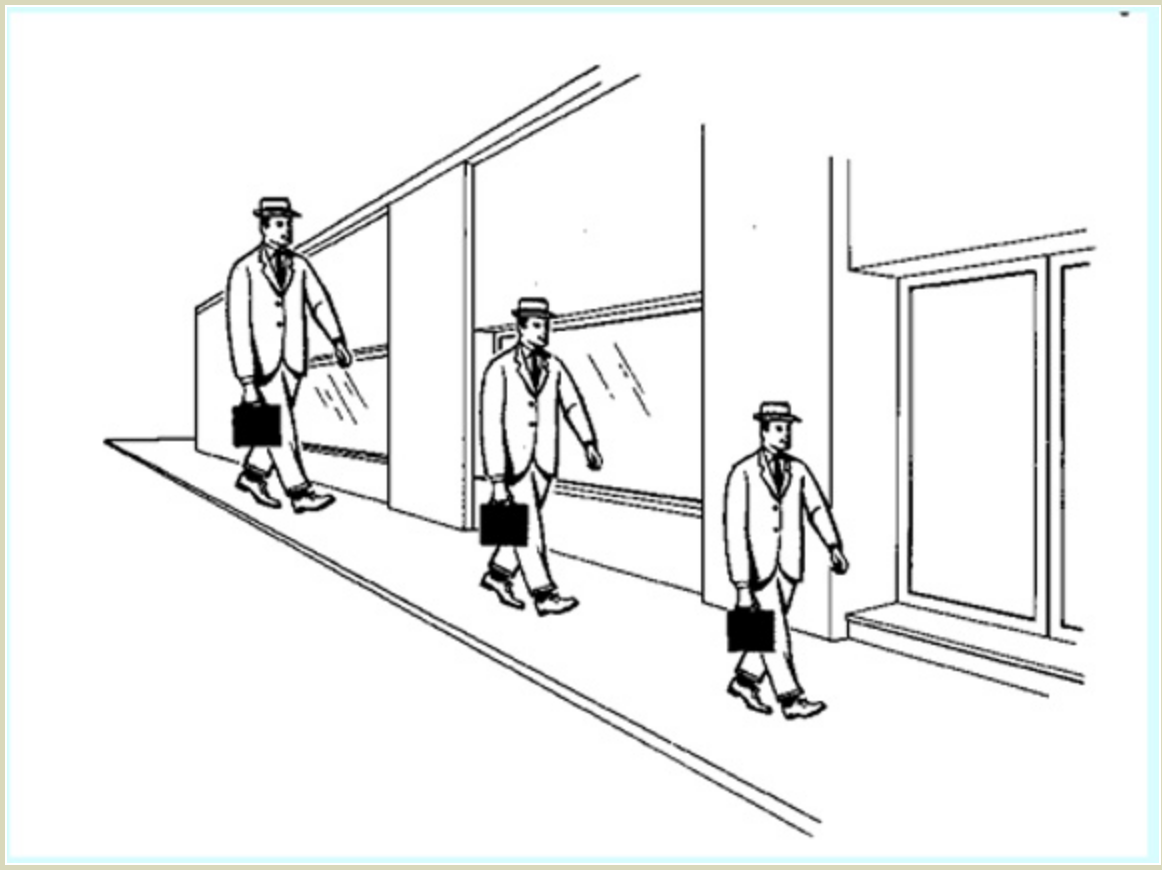 https://therealweeklyshow.wordpress.com
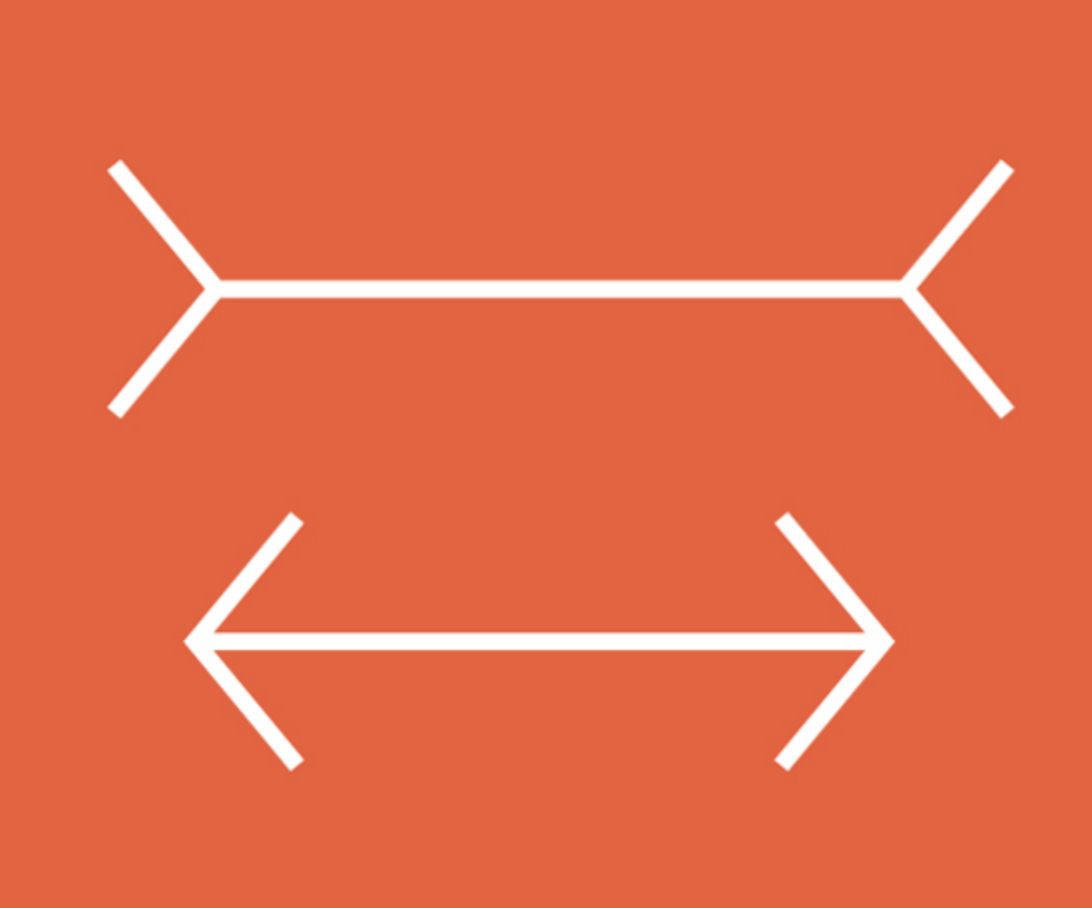 boyslife.org/hobbies-projects
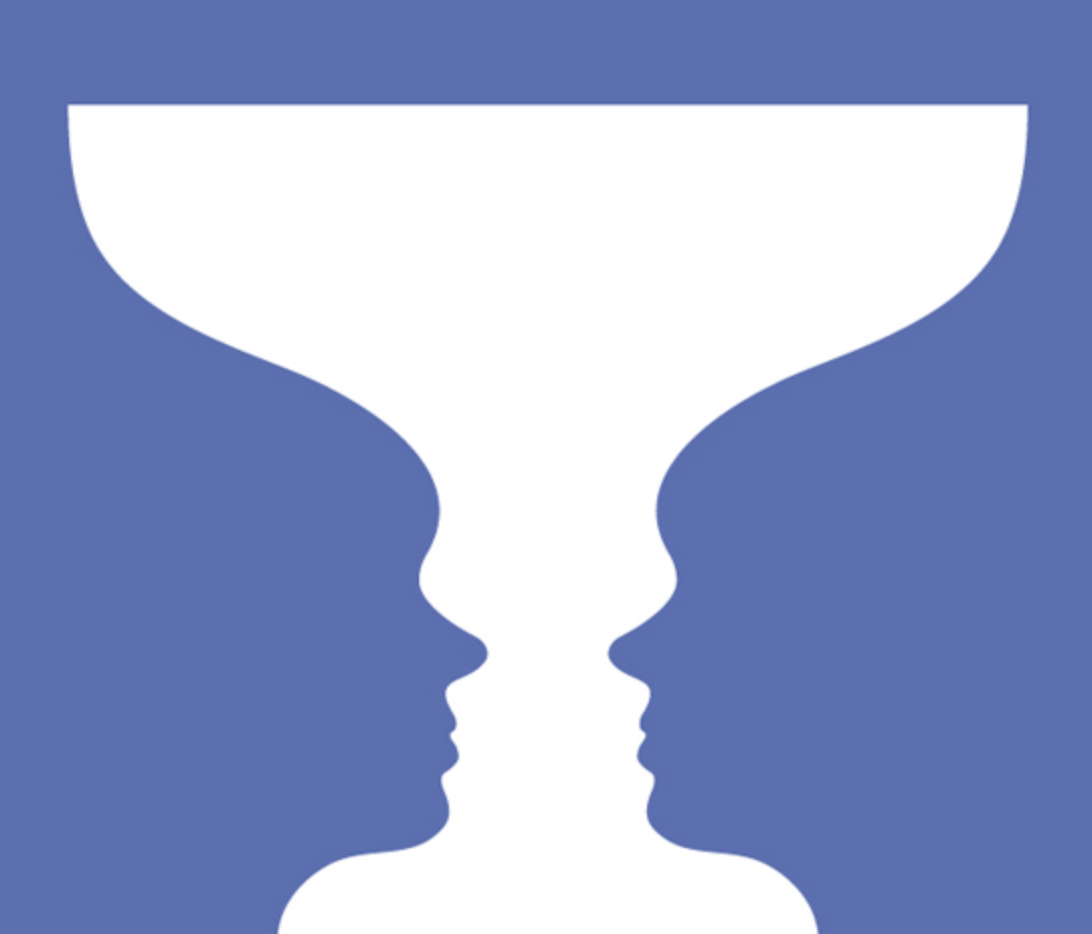 boyslife.org/hobbies-projects
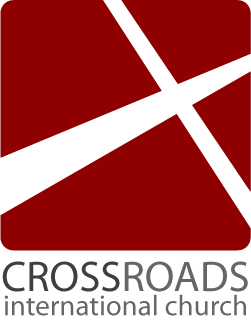 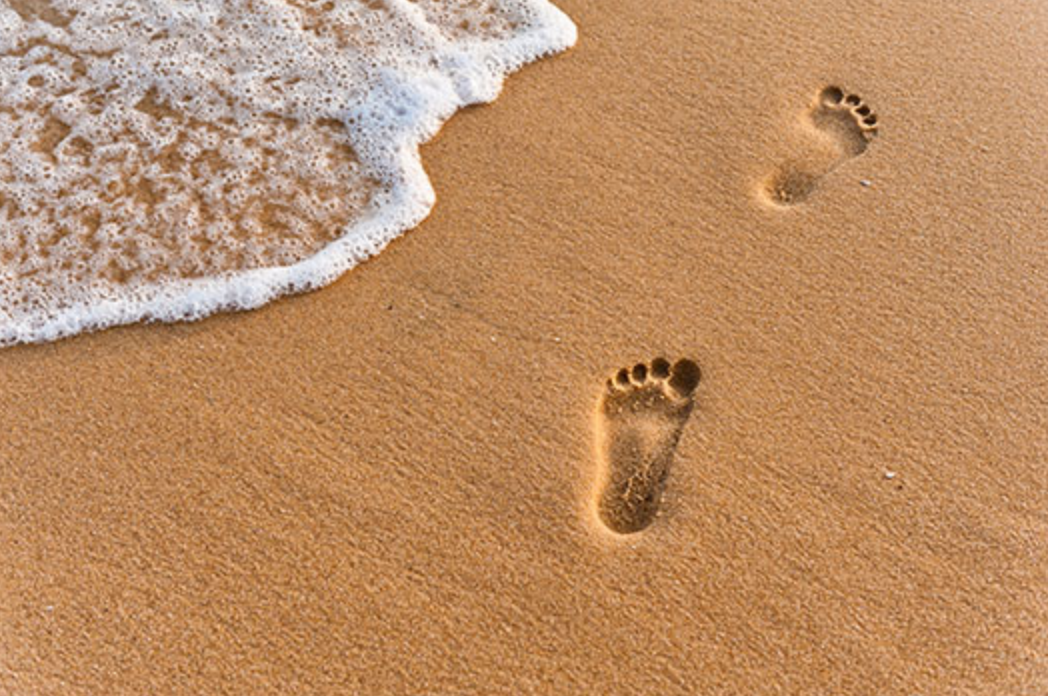 Walking with Jesus
Mark 4:35—5:20

“Don’t You Care?”
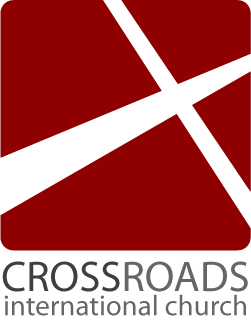 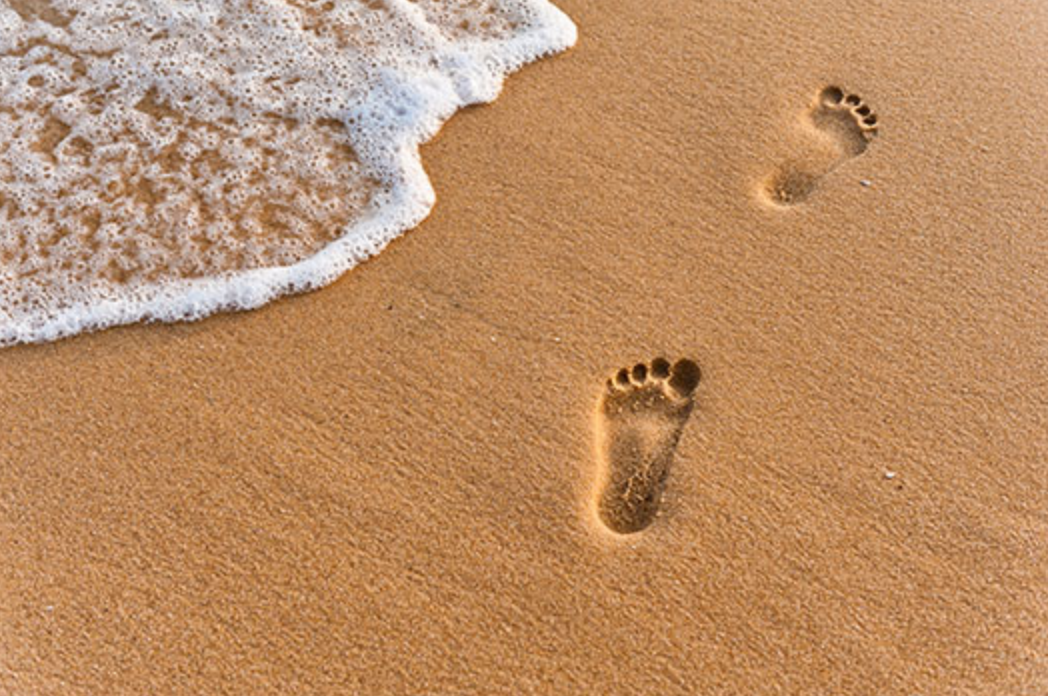 Walking with Jesus
Story 1

Mark 4:35–41
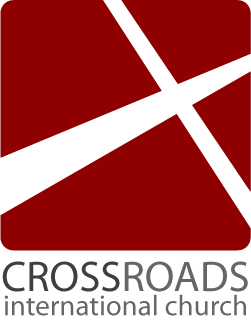 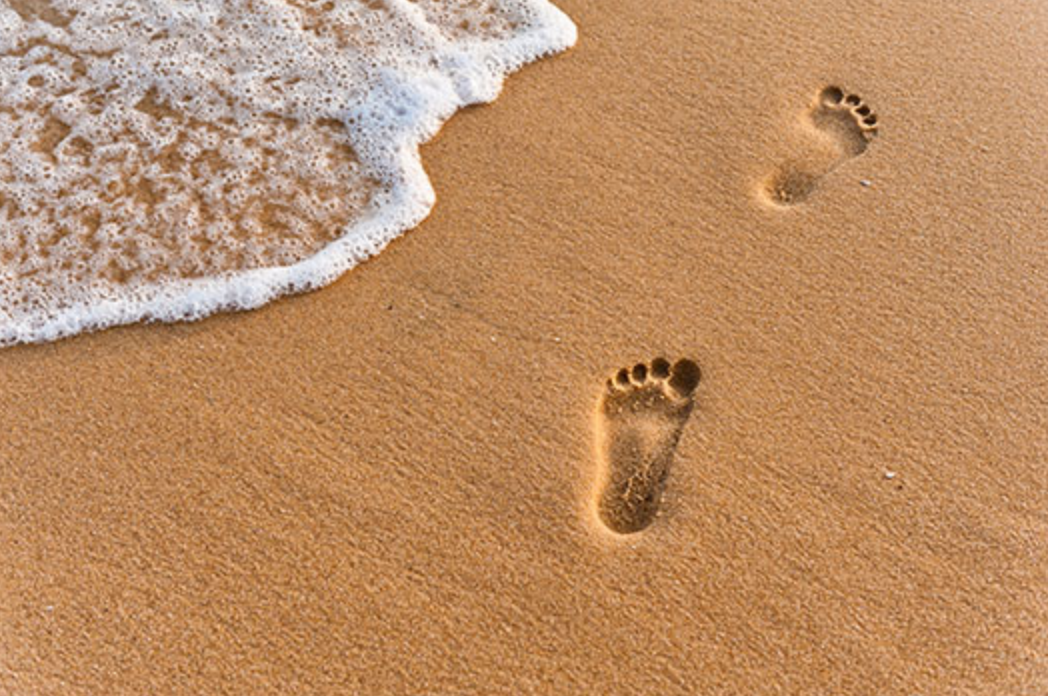 Walking with Jesus
Story 2

Mark 5:1–20
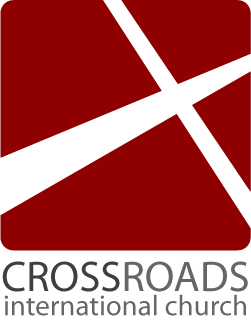 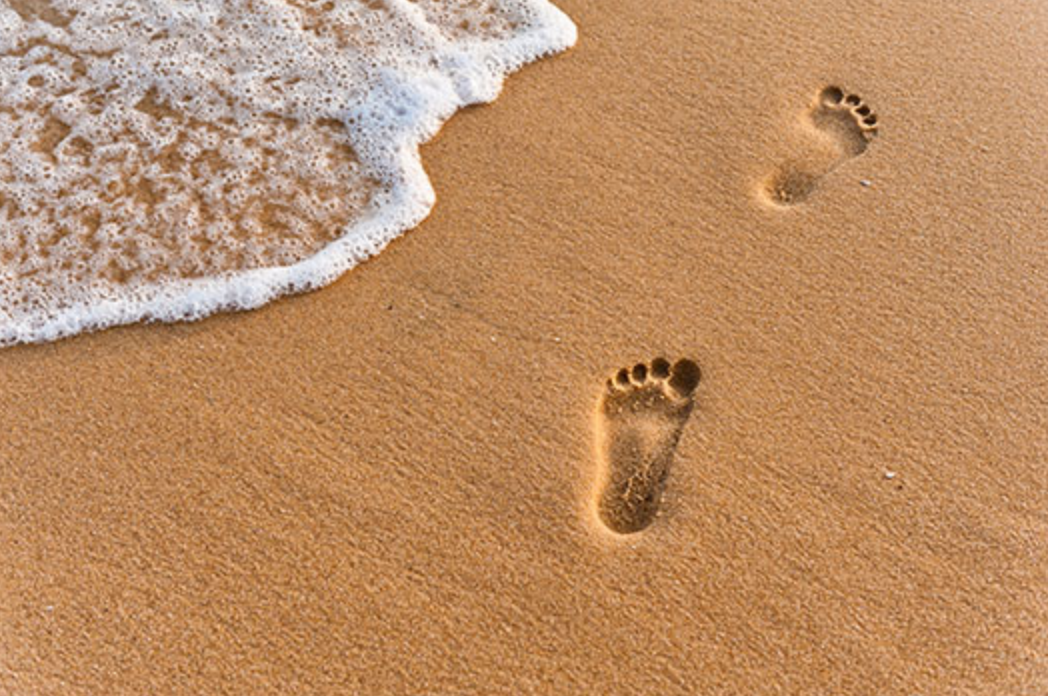 Walking with Jesus
When trials come, we lose perspective.
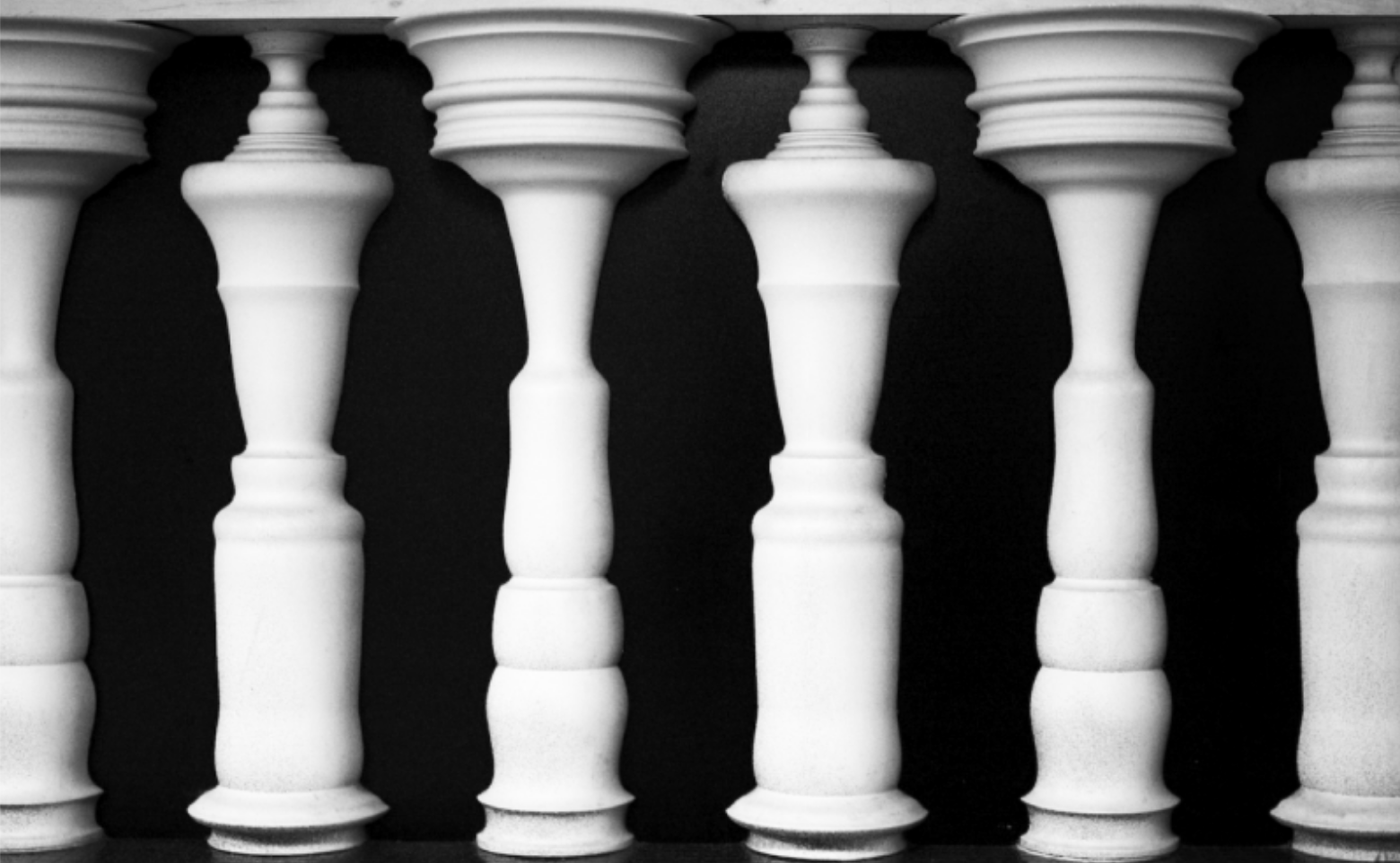 www.bigpictureeducation.com
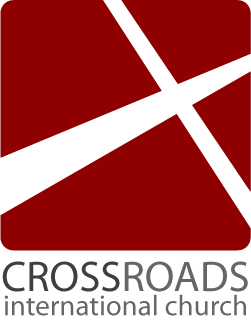 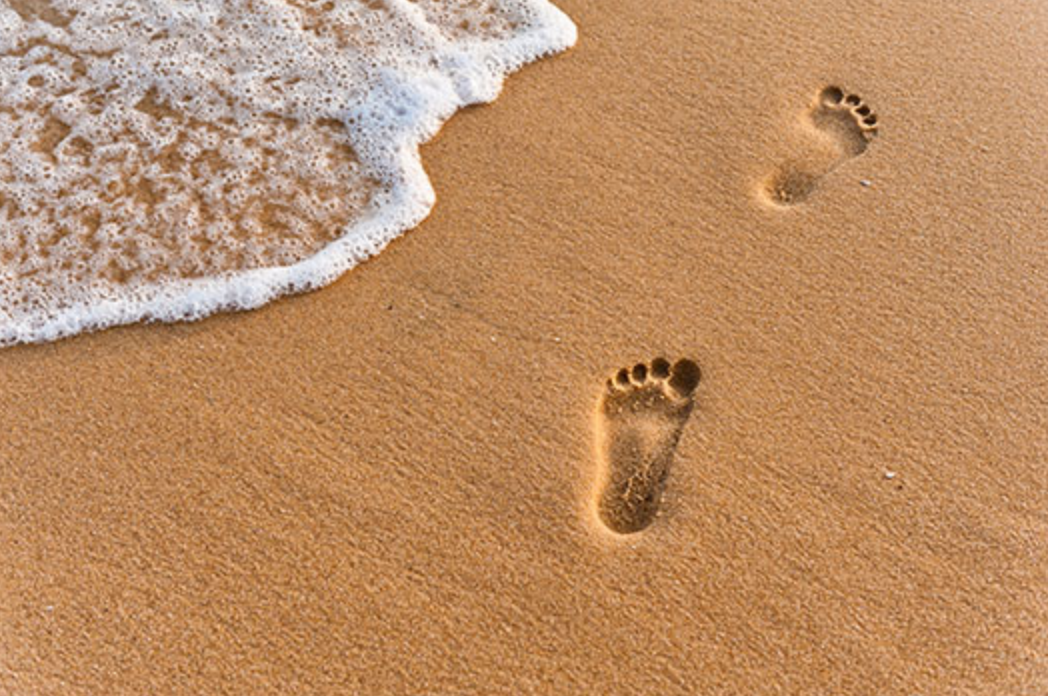 Walking with Jesus
Psalm 142

Lament Psalm
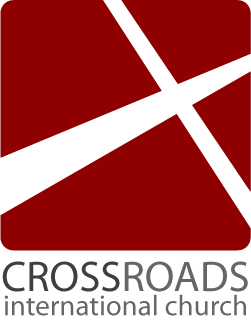 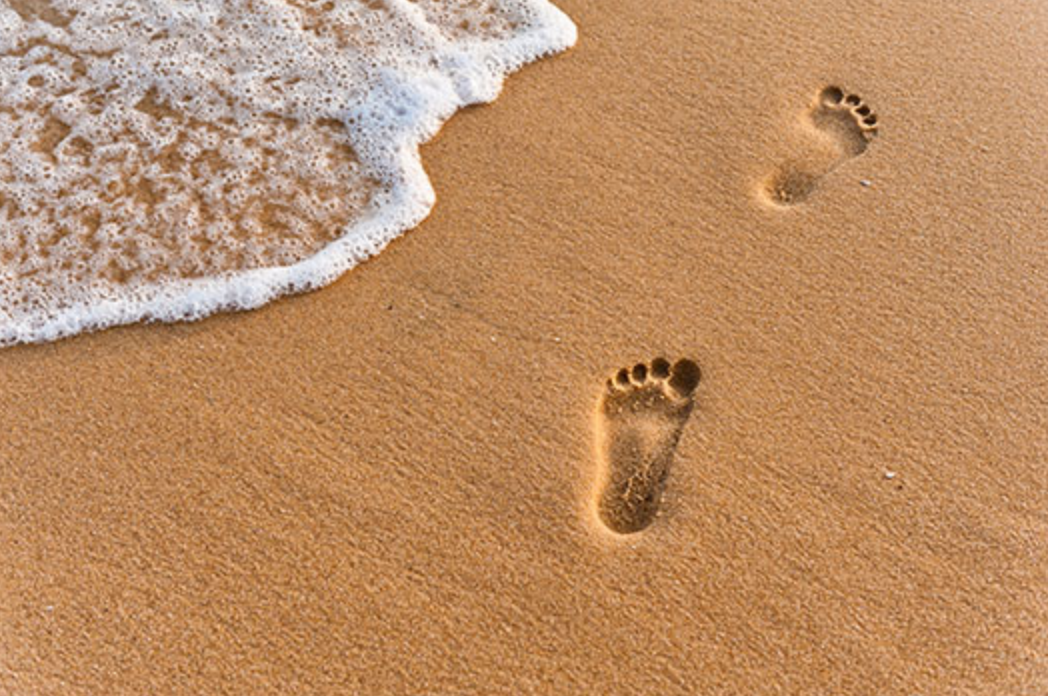 Walking with Jesus
Mark 4:35—5:20

“Don’t You Care?”
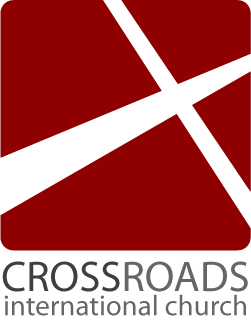 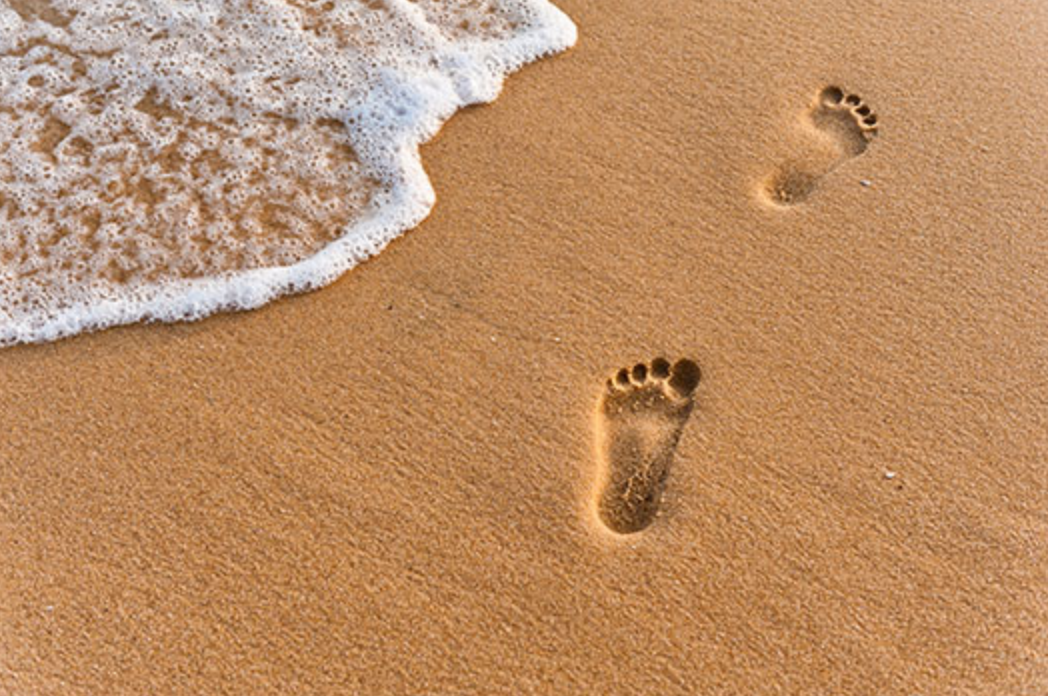 Walking with Jesus
Yes, He Cares.

There are always two perspectives—human and divine!
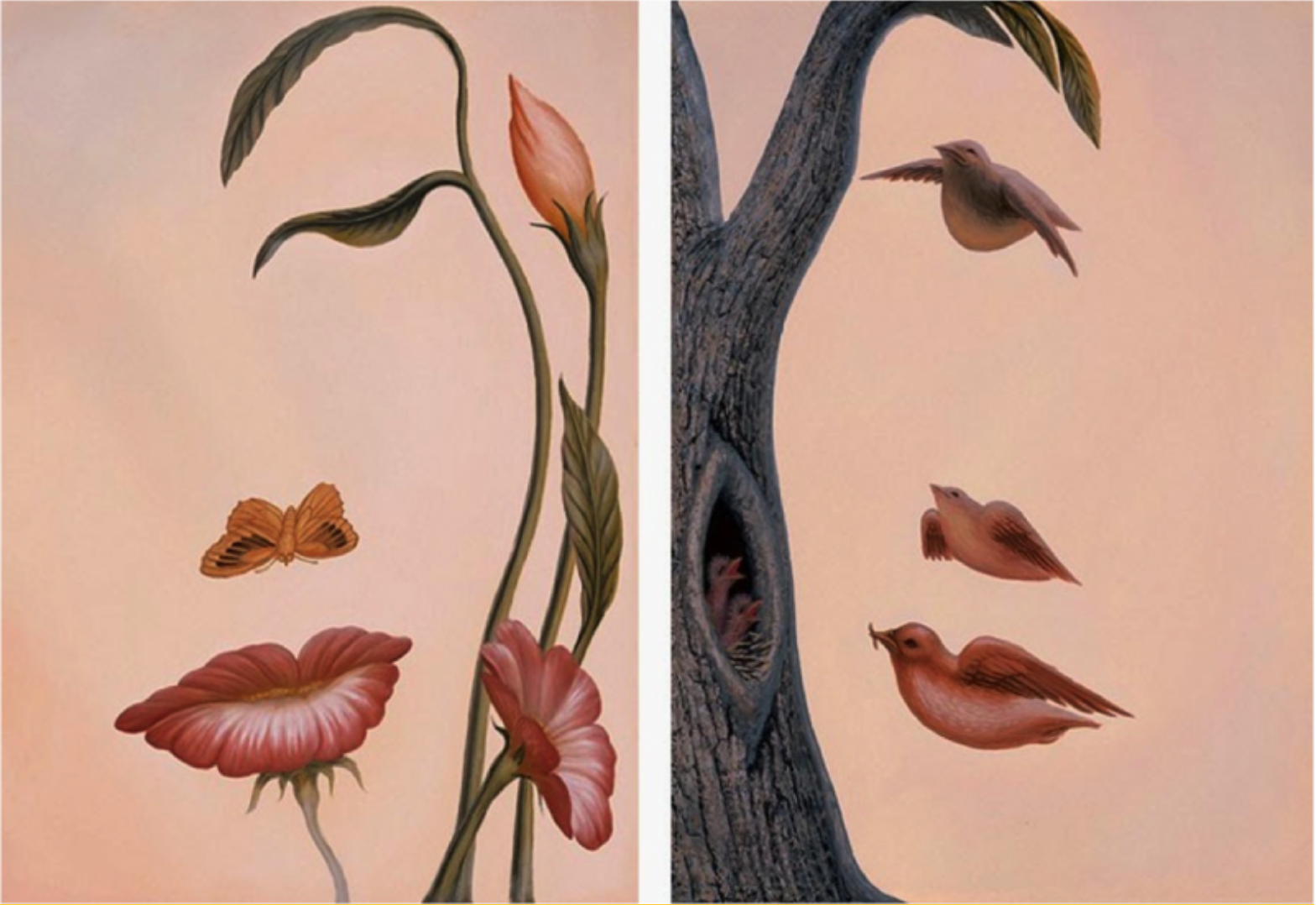 www.bigpictureeducation.com
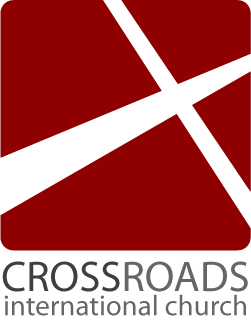 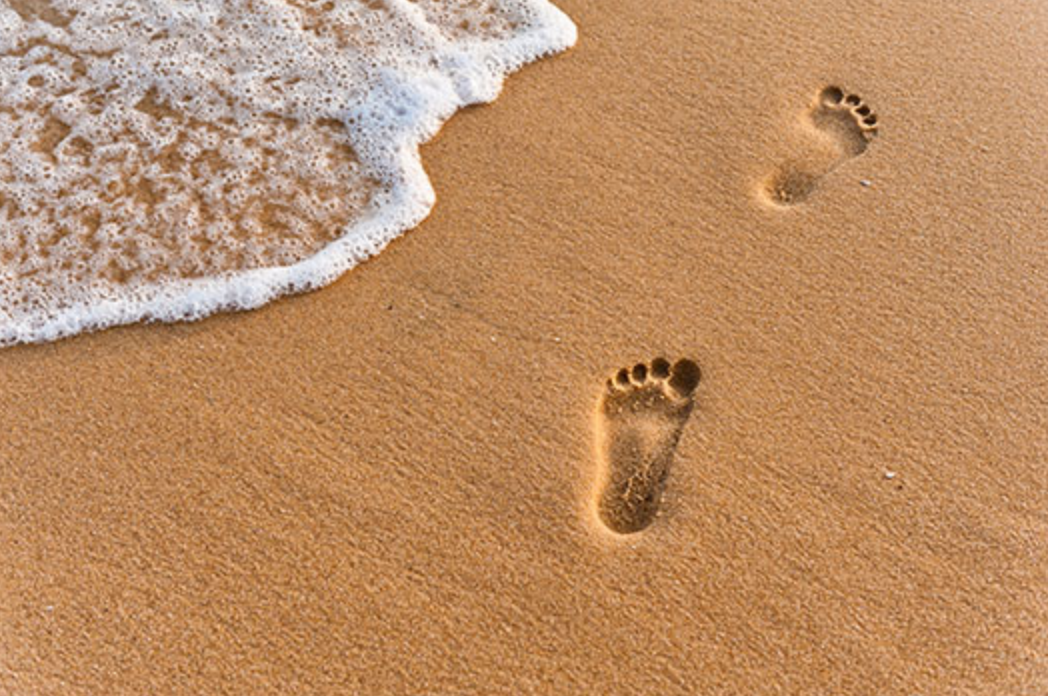 Walking with Jesus
Principles
1. It is okay to say, “Don’t You care?”
2. Know—God cares!
3. Remember God’s perspectives are different than ours.
Black
Get this presentation and notes for free!
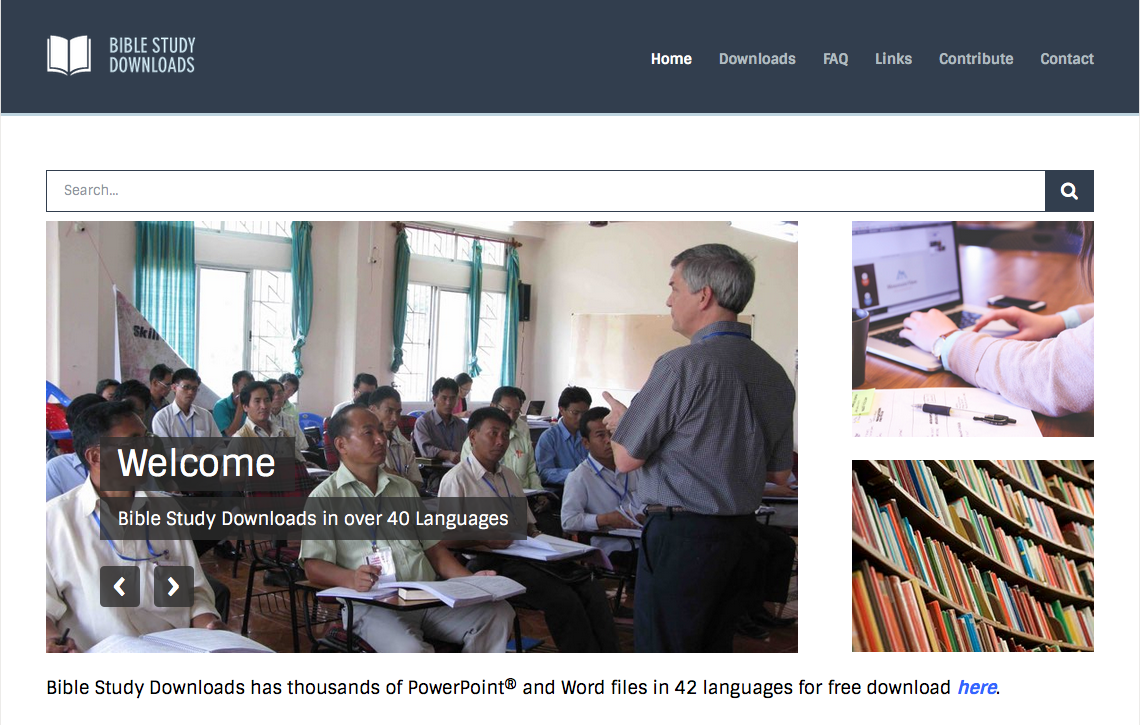 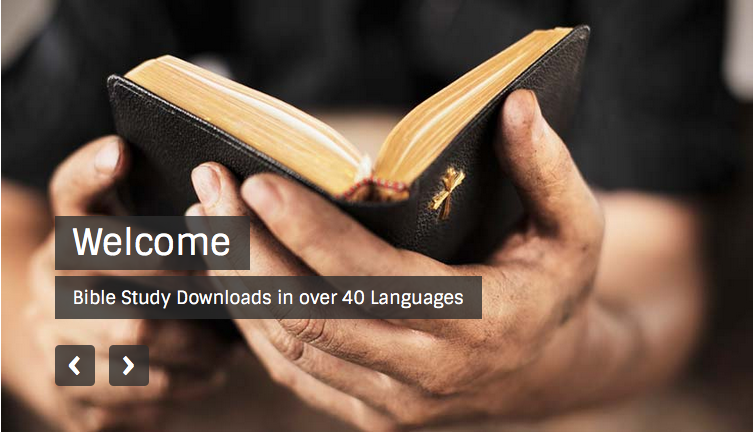 NT Sermons link at BibleStudyDownloads.org